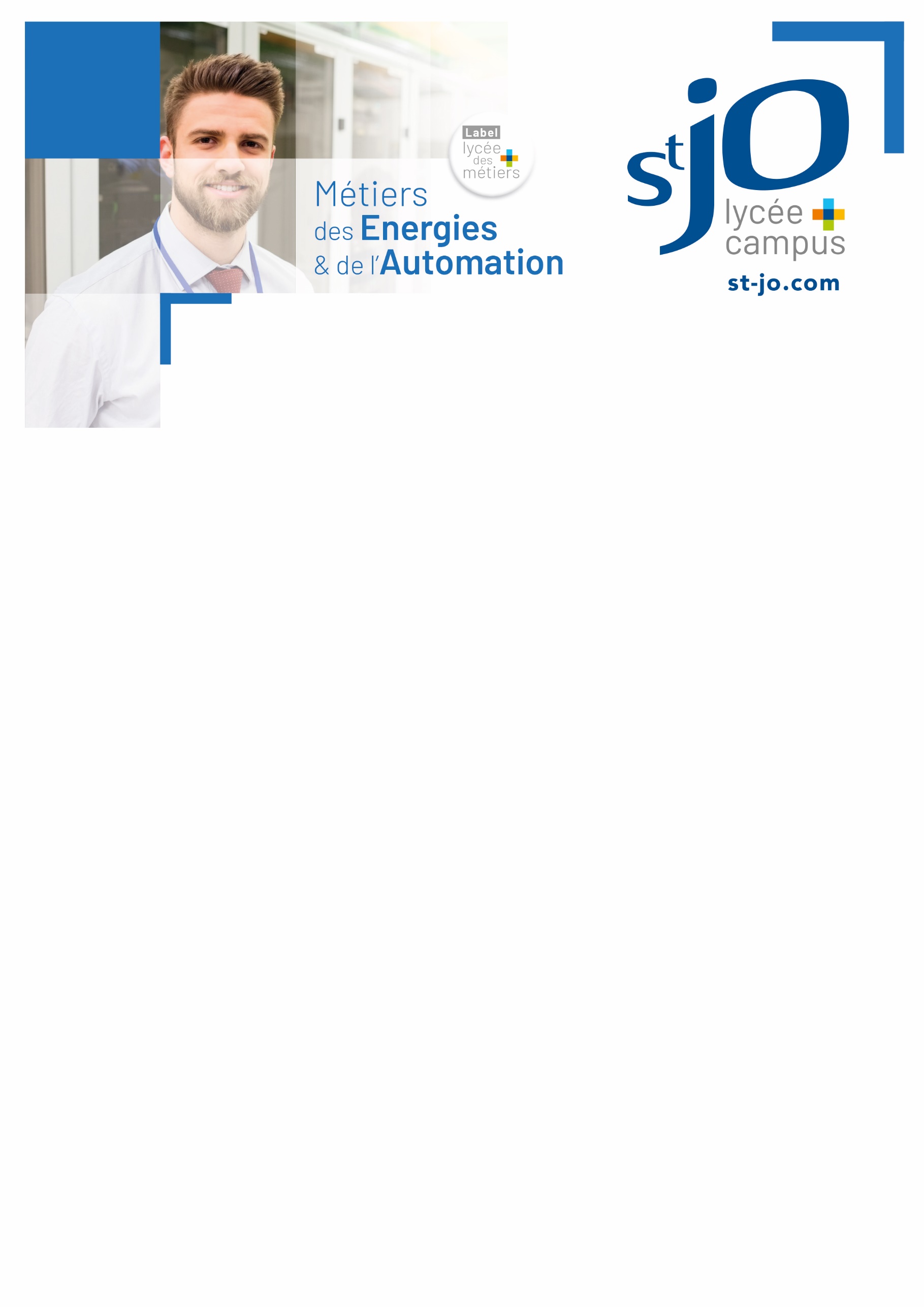 BAC PRO 
METIERS DE L’ELECTRICITE & DE SES ENVIRONNEMENTS CONNECTES
- MELEC -
Ce diplômé...Qui est-il ? 
Ce professionnel assume des activités de chantier, de construction, d’équipements industriels, de maintenance.
Ces activités s’exercent sous la responsabilité d’un agent de niveau de qualification supérieur et, au terme d’un temps de pratique professionnelle, en toute autonomie ou en tant que responsable d’une équipe.

Pour quels secteurs d’activité ?

 Les PME et PMI dans les secteurs de :
L’industrie,
Des services,
De l’habitat,
Du tertiaire
Des équipements publics.
 
Le BAC PRO c'est quoi ?	 
Une formation de 3 ans axée sur une spécialité choisie (il y en a environ 90)
22 semaines en milieu professionnel qui sont à valider
Des CCF (Contrôle en Cours de Formation)
Une formation S.S.T. (Sauveteur Secouriste du Travail), 
Une habilitation électrique 
Le BEP au bout de 2 ans : certification intermédiaire
Le Bac Pro à l’issue des 3 ans
L’obtention du diplôme est conditionnée à la moyenne de 10/20 mais il faut au moins 10/20 en enseignement professionnel                                                                  
Un oral de rattrapage est prévu pour les jeunes qui ont entre 08 et 10

Que faire après le BAC PRO ?	 
Pour la majorité, un BTS et plus particulièrement en :
ET : Electrotechnique
CRSA : Conception & Réalisation de Systèmes Automatiques
SN : Systèmes Numériques option Informatique et Réseaux 
SIO : Services Informatiques aux Organisations
Sinon vie active sachant que les 22 semaines de formation en milieu professionnel favoriseront une embauche
Vous accompagner dans votre choix… ?
Mme Hélène BERNARD 
Responsable Formations Lycée Professionnel
lp.direction@st-jo.com
Plus d’informations, contacter :
M. Aurélien LEFRANCAttaché de Direction – Admission03 21 99 06 99 - inscriptions@st-jo.com
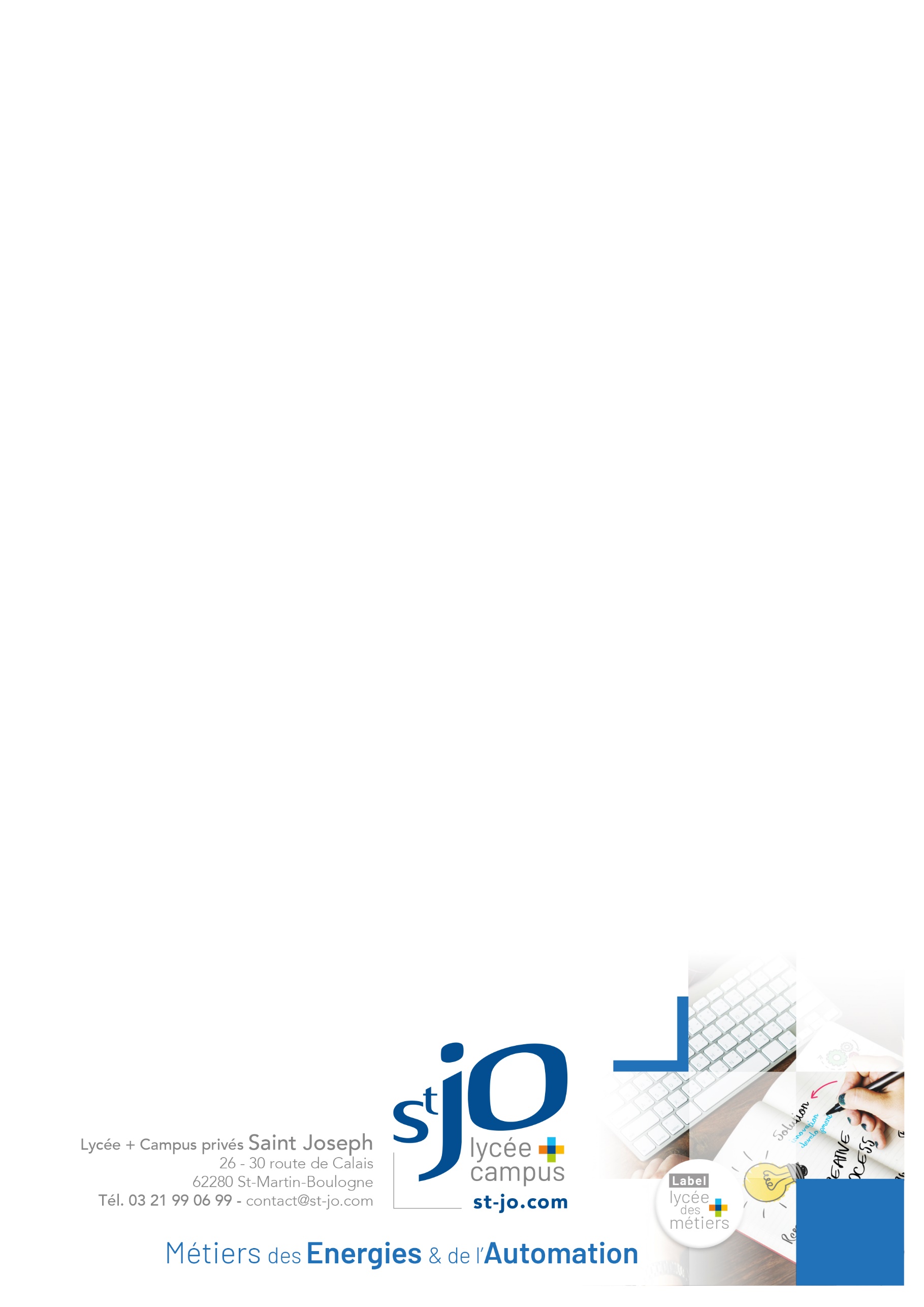 Une semaine de formation en classe de seconde  
 
 
 
 
 
 
 
 
 
 
 
 
 






Toujours vers l’entreprise…
 
Des stages …
22 semaines de formation en milieu professionnel réparties sur les trois années de formation permettent d'acquérir et/ou d'approfondir les compétences pour :	 
Utiliser les matériels ou les outillages spécifiques
Appréhender par le concret les contraintes économiques, humaines, techniques de l’entreprise, les contraintes de sécurité et les méthodes de travail
Observer et d’analyser au travers de situations réelles les différents éléments d’une stratégie de qualité et de percevoir concrètement les coûts induits de la non qualité
Utiliser ses acquis dans le domaine de la communication, en mettant en œuvre, en particulier, de véritables relations avec différents interlocuteurs
 

Quelques évènements de la section…

Inscription au concours général des métiers du meilleur ouvrier de France
Visite de poste de distribution d’énergie EDF
Salon des énergies nouvelles (exemple : Mondial de l’Automobile)
Lycéens au cinéma en partenariat avec la région
BGE : Je découvre : sensibiliser les jeunes à la réalisation ou la reprise d’une entreprise
Simuléco : jeu de société pour s’initier à la création et à la gestion d’une entreprise
Séances de sophrologie en Terminale
Venez nous rencontrer aux portes ouvertes !